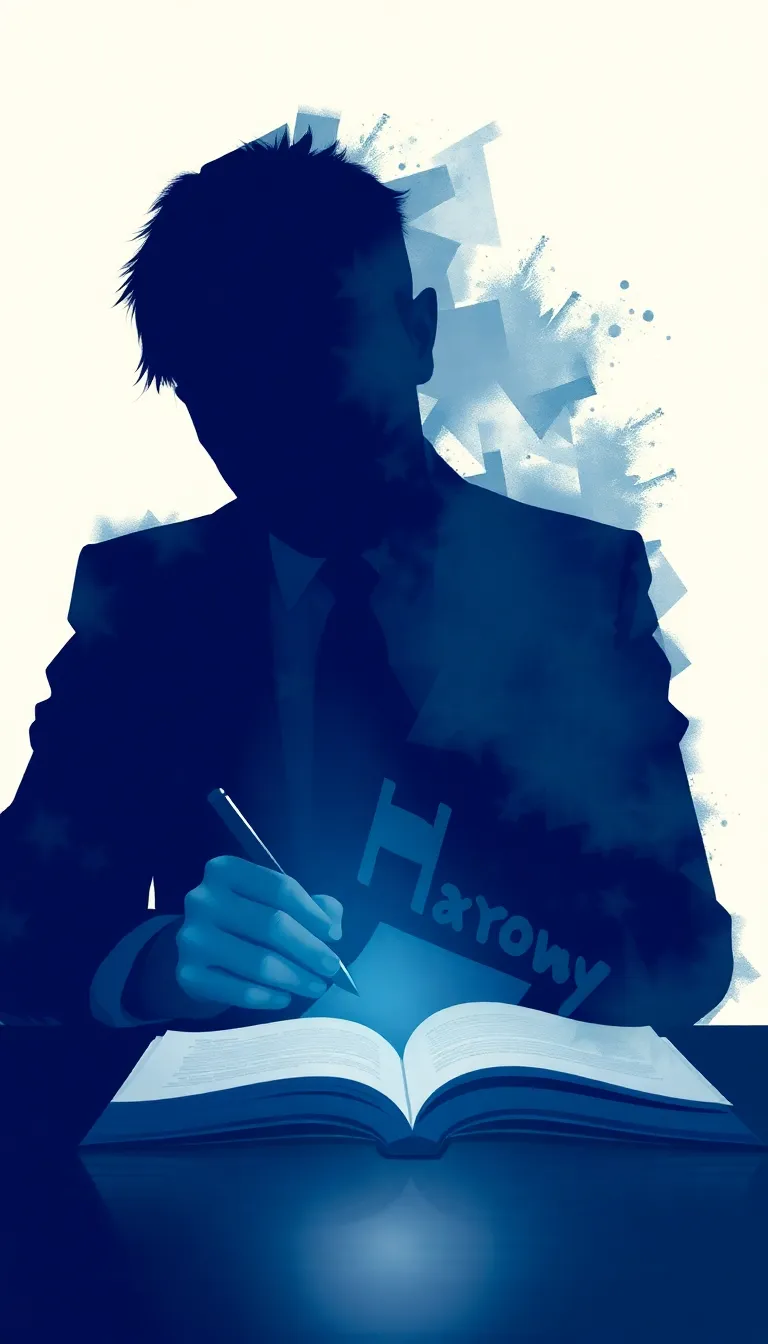 La Muerte del Autor
Exploración de la disolución del autor en la escritura y el surgimiento del lector.
Introducción: Destrucción de la Voz
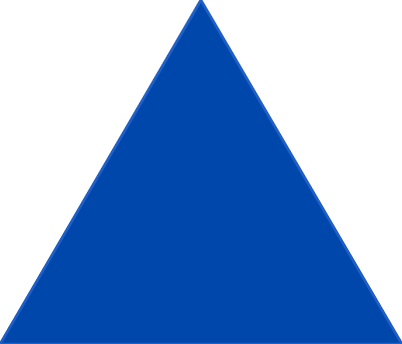 Autor Destruido
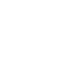 La escritura es un espacio neutro.
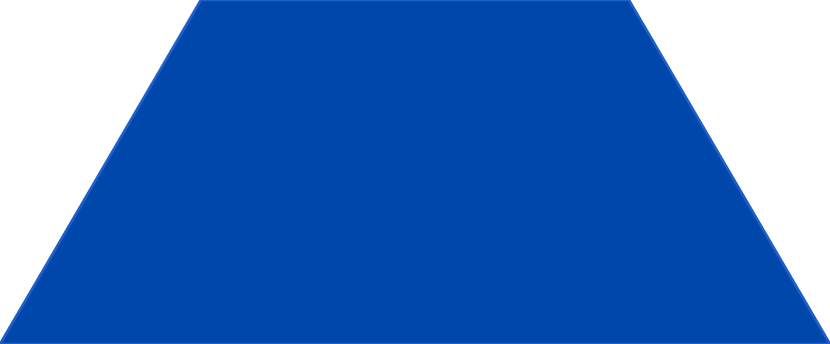 Relato Simbólico
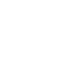 La voz pierde su origen.
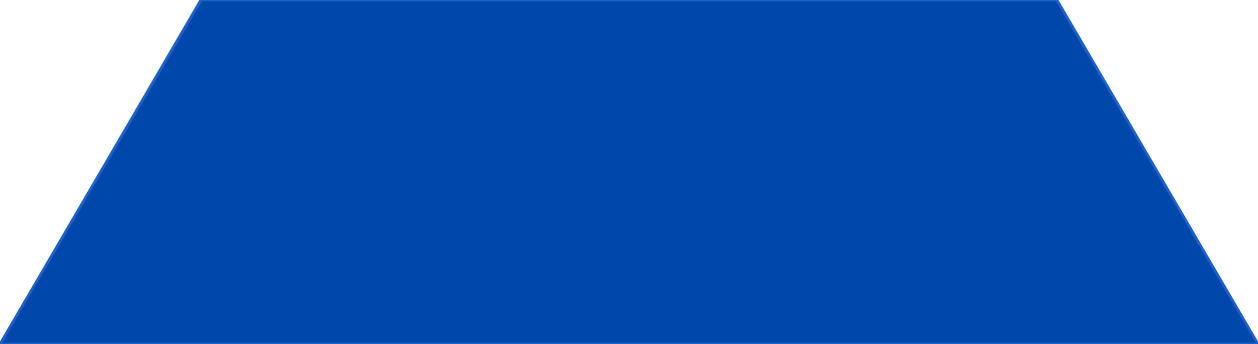 Autor Moderno
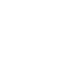 Producto de la sociedad capitalista.
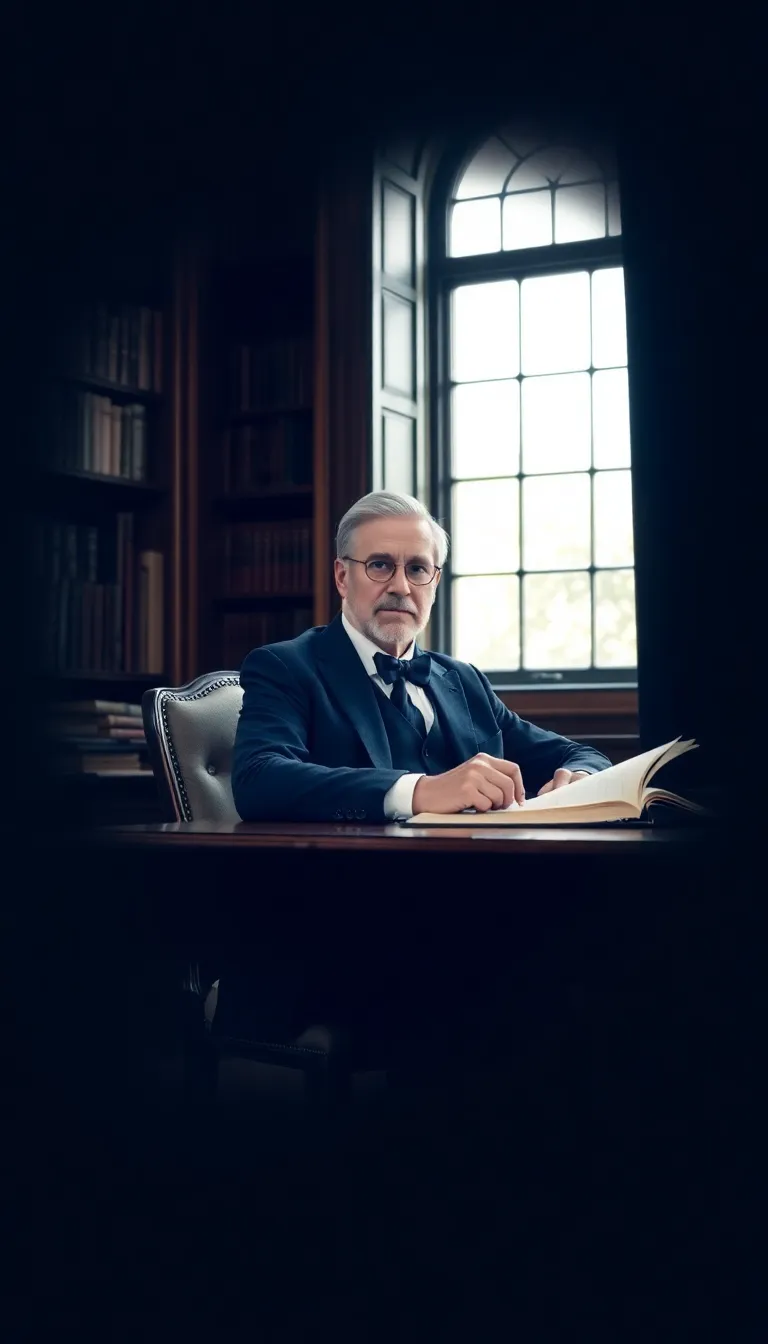 El Imperio del Autor
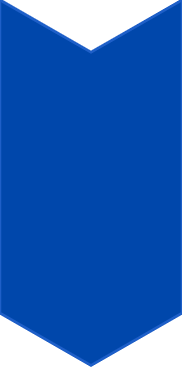 Autor Persistente
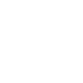 Historia literaria y crítica tradicional.
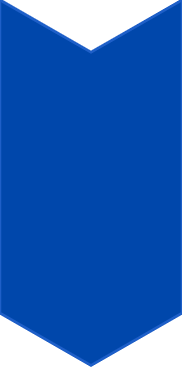 Mallarmé
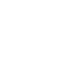 Sustitución del autor por el lenguaje.
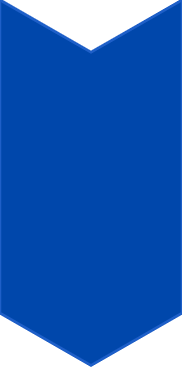 Proust
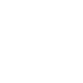 Inversión de la relación escritor-personajes.
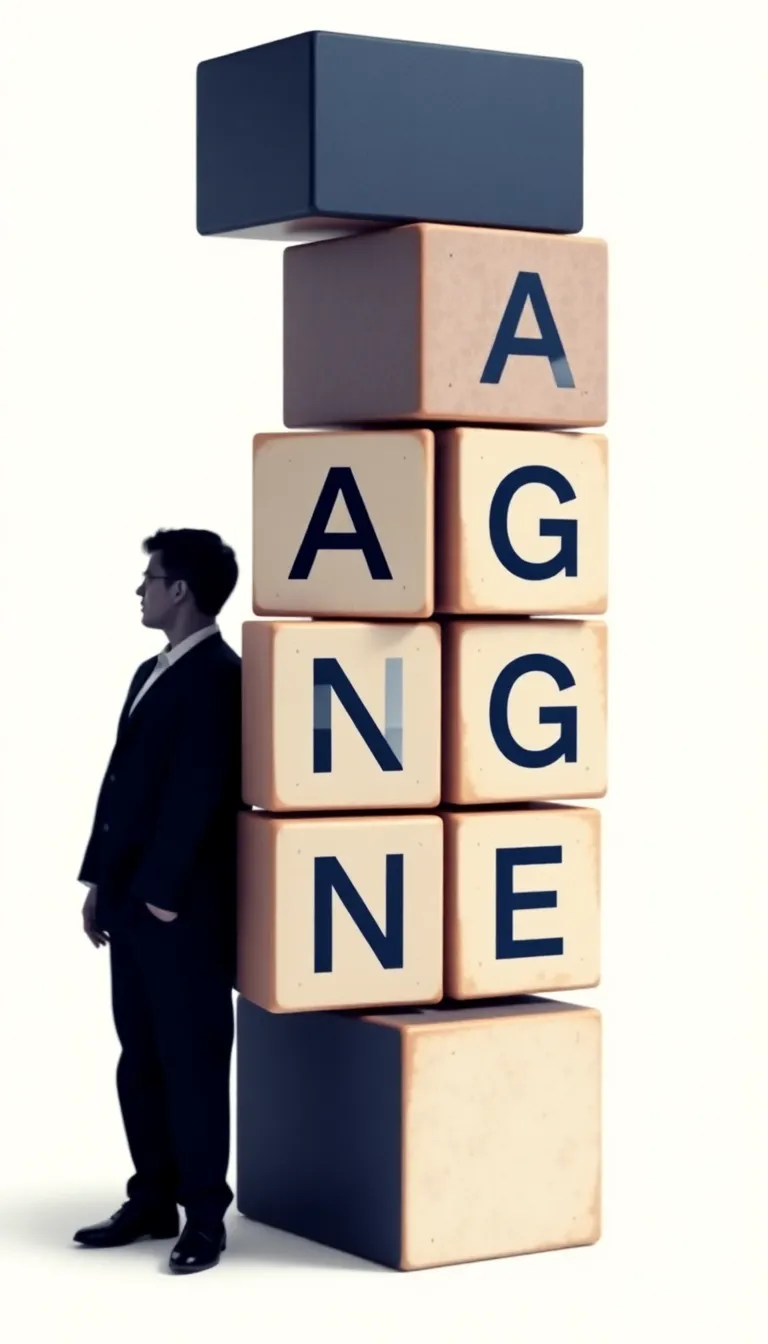 Lingüística y Destrucción
Enunciación Vacía
Sujeto Lingüístico
Proceso sin necesidad de interlocutores.
El autor como el que escribe.
Sistema Lingüístico
El lenguaje se mantiene sin autor.
Transformación del Texto
Nuevo Tiempo
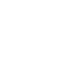 Escritor nace con el texto.
Acto Performativo
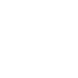 No registro, sino performance.
Campo de Origen
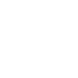 Inscripción, no expresión.
Texto como Tejido
100
50
Múltiples Dimensiones
Imitador
Espacio con diversas escrituras.
Escritor imita gesto anterior.
25
Mezcla
Poder de mezclar escrituras.
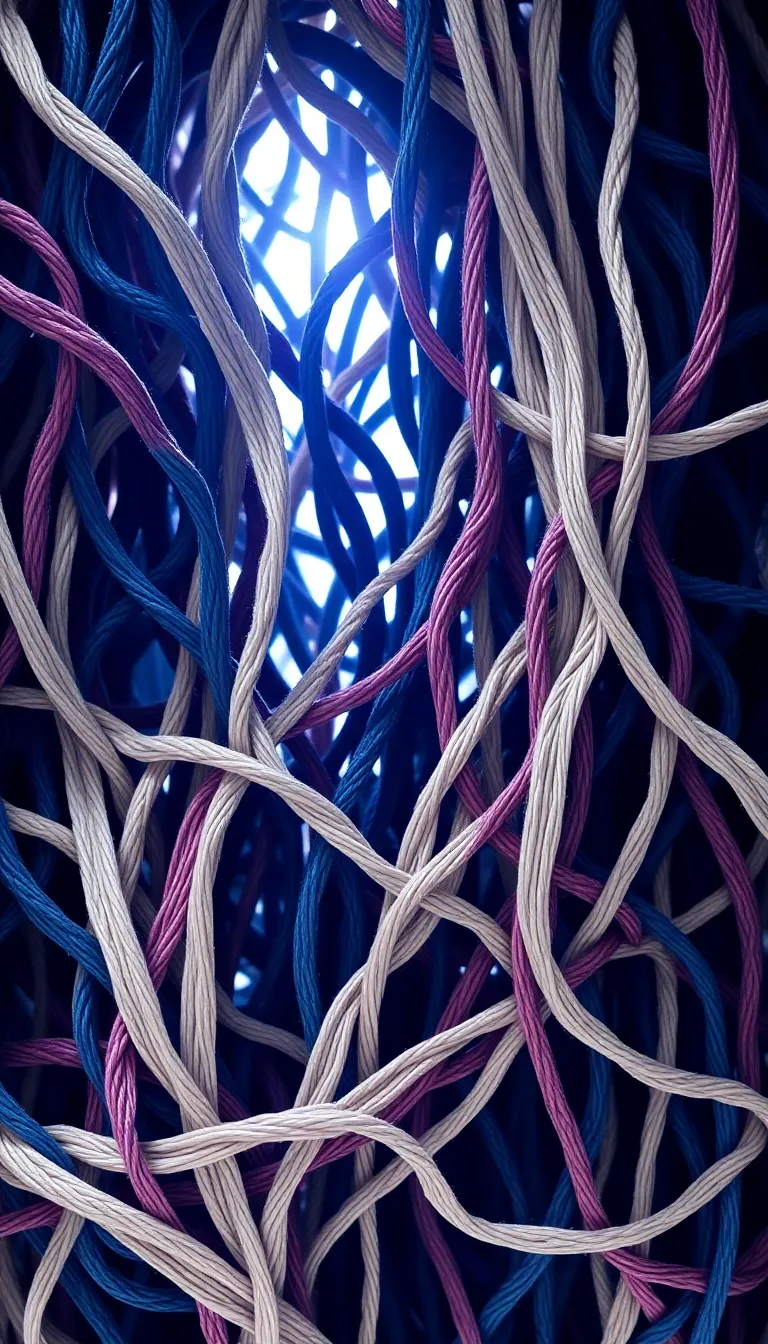 Inutilidad de Descifrar
Significado Último
Crítica Tradicional
Imponer significado y cerrar escritura.
Busca al autor bajo la obra.
Escritura Múltiple
Todo por desenredar, nada descifrar.
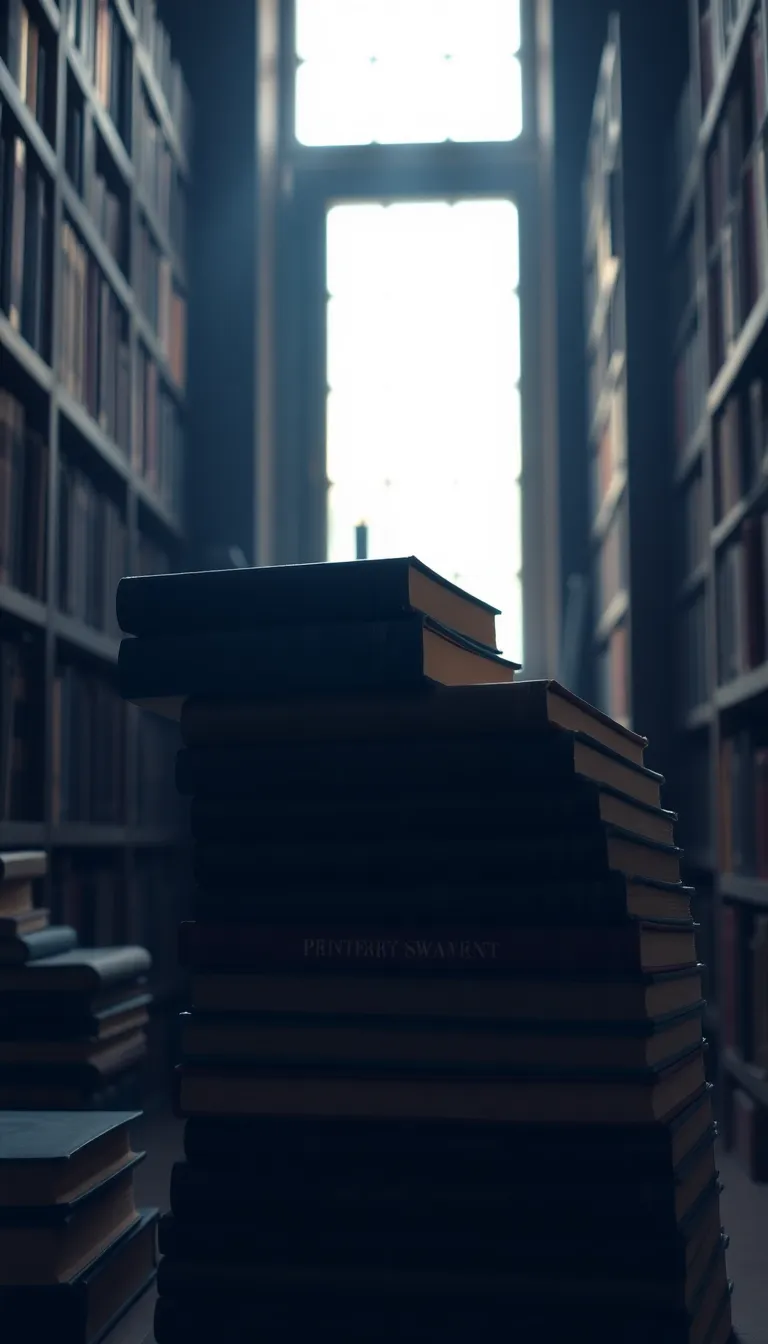 Literatura como Contrateología
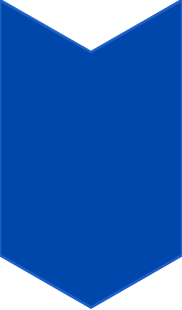 Sentido Último
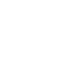 Rehúsa asignación al texto/mundo.
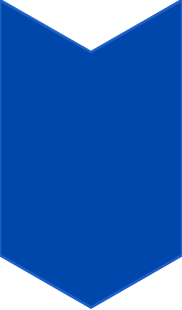 Rechazo
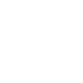 Rechazar a Dios y sus hipóstasis.
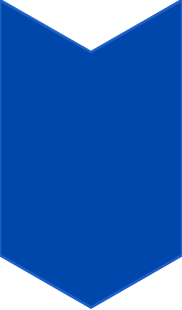 Revolucionaria
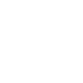 Actividad revolucionaria en sí.
Lectura como Fuente
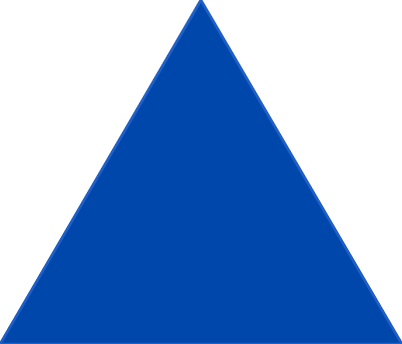 Fuente Lectora
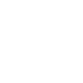 Fuente es la lectura.
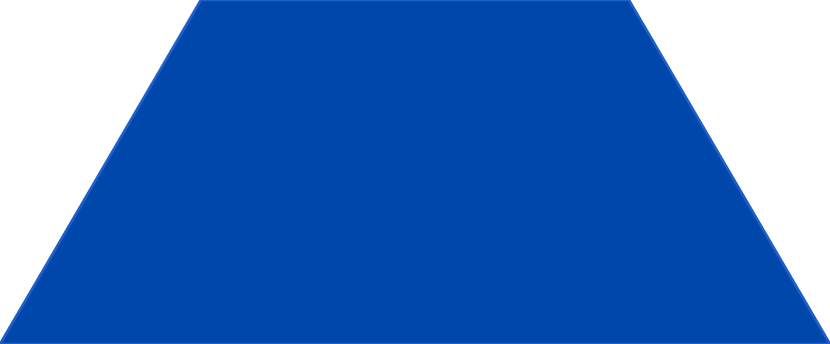 Ambigüedad
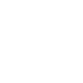 Lector entiende la duplicidad.
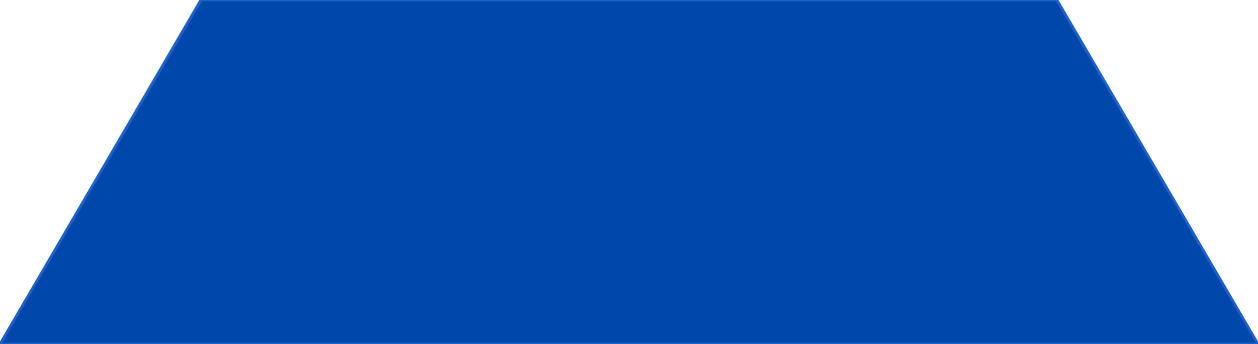 Recoge Citas
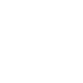 Espacio donde se recogen citas.
Nacimiento del Lector
Espacio Lector
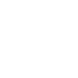 Inscriben todas las citas.
Unidad Textual
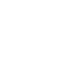 No origen, sino destino.
Muerte Autor
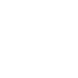 Nacimiento del lector.